Tema 3: Números Decimales
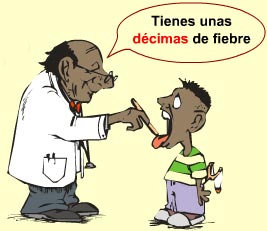 Historia de los Números Decimales
Las antiguas civilizaciones no utilizaban los números decimales. Los egipcios usaban los naturales y los babilonios utilizaban el sistema sexagesimal manejando fracciones cuyos denominadores eran potencias de 60.

Aunque los decimales eran conocidos por los árabes y los chinos, se atribuye su primera utilización a Simon Stevin (1548-1620). 

Stevin no utilizó nuestro actual sistema de notación, sino un sistema algo complejo. Así, donde nosotros escribimos 923,456, él ponía:  923(0) 4(1) 5(2) 6(3) 
simbolizando 923 unidades, 4 décimas, 5 centésimas y 6 milésimas.

Más tarde, el suizo Jobst Bürgi (1552-1632) simplificó esa notación poniendo junto a la cifra de las unidades el signo °. Así, el número 923,456 se escribía como: 923°456

En lo que respecta a nuestra coma decimal, no se popularizó su uso hasta que no fue utilizada por el escocés John Napier (1550-1617). Actualmente, en los países anglosajones se utiliza un punto en vez de la coma para separar la parte entera de la decimal; así, el número anterior sería: 923.456.
1. Números Decimales
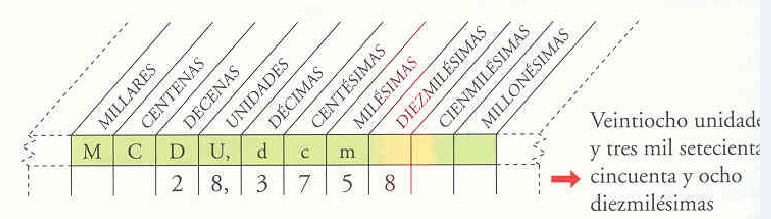 1. Números Decimales
1. Mira la siguiente tabla y responde a las preguntas:
a) ¿Cuántas diezmilésimas son 4 décimas? ___________
b) ¿Cuántas centésimas son 300 diezmilésimas?_______
c) ¿Cuántas milésimas son 3 centésimas?  ____________
d) ¿Cuántas milésimas son 10 diezmilésimas? _________
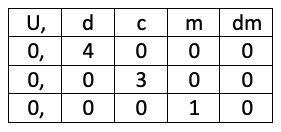 Lectura y escritura de decimales
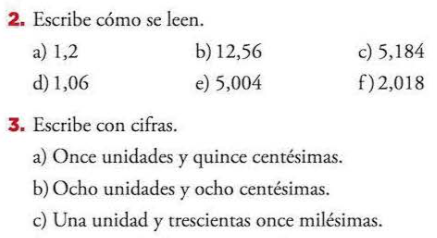 2. Representación de decimales
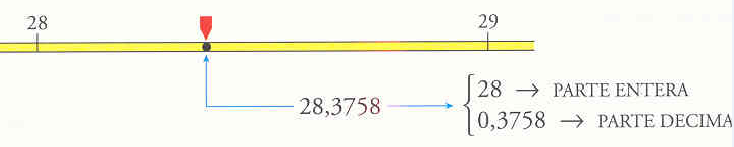 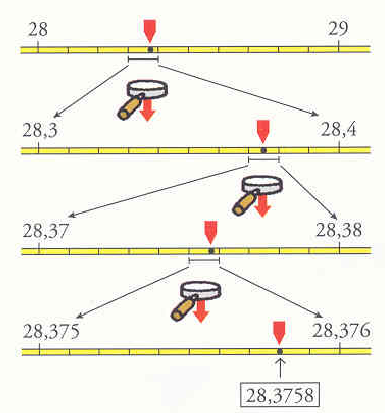 2. Representación de decimales
2. Representa en la recta los siguientes números decimales:
a) Representa 2´3 y 2´4
b) Representa 2´32 y 2´35
2. Representación de decimales
2. Representa en la recta los siguientes números decimales:
c) Representa 1´33 y 1,37
d) Representa 1´6 y 1´8
2. Representación de decimales
2. Representa en la recta los siguientes números decimales:
e) Representa 1´950 y 1´953
2. Representación de decimales
3. Indica que nºs están representados en la recta:
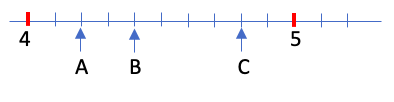 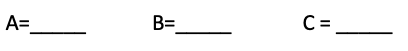 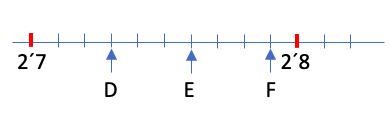 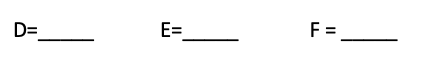 2. Representación de decimales
3. Indica que nºs están representados en la recta:
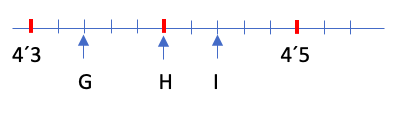 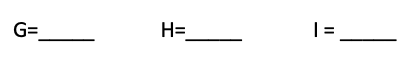 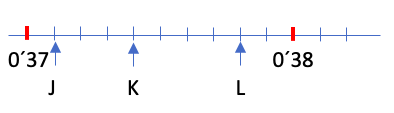 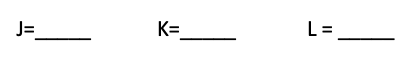 2. Representación de decimales
3. Indica que nºs están representados en la recta:
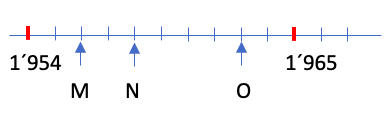 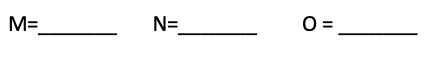 3. Identificación y orden de decimales
4. Ordena, de menor a mayor: 5´23 , 5´203, 5´233 y 5´2.
3. Identificación y orden de decimales
5. Encuentra tres números decimales que estén entre 7,3 y 7,4.
6. Encuentra tres números decimales que estén entre 4,21 y 4,22.
7. Encuentra tres números decimales que estén entre 0,123 y 0,124.
4. Tipos de Decimales
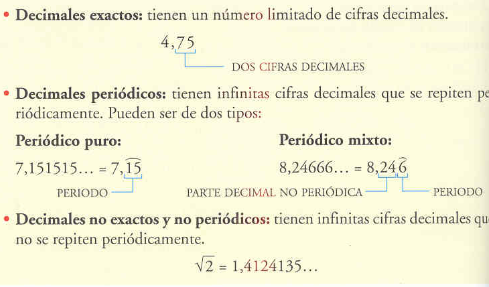 4. Tipos de Decimales
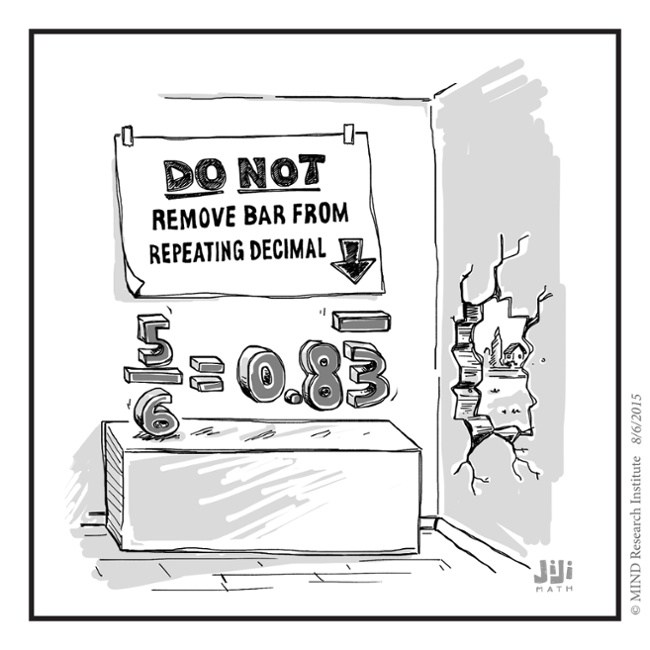 4. Tipos de Decimales
5. OPERACIONES CON DECIMALES
SUMA
9.a) 321´9 + 37´683 + 5,71 =
5. OPERACIONES CON DECIMALES
RESTA
9. b)  6´3 – 0´678 =
5. OPERACIONES CON DECIMALES
SUMA Y RESTA
9.c)  45´9 - 49´913 + 8,54 =
5. OPERACIONES CON DECIMALES
MULTIPLICACIÓN POR 10, 100, 1000…
10
a) 232´67  10 = 
b) 67´32  100 =
c) 5´1234  1000 =
MULTIPLICACIÓN POR 0´1,0´01,0´001…
d) 34´12  0´1 =
e) 777´21  0´001 =
f) 9´03  0,01 =
5. OPERACIONES CON DECIMALES
MULTIPLICACIÓN
10
g) 6´815  3´08 =
h) 60´05  3´70 =
DIVISIÓN DE DECIMALES
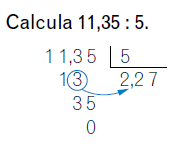 DECIMAL ENTRE EN UN NÚMERO
UN NÚMERO ENTRE UN DECIMAL
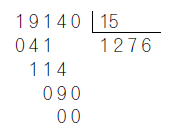 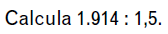 DIVISIÓN DE DECIMALES
DECIMAL ENTRE DECIMAL
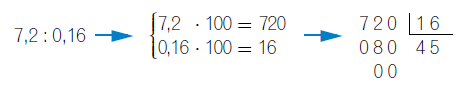 DIVISIÓN DE DECIMALES
DIVISIÓN DE DECIMALES
13. SITUACIÓN DE LA VIDA REAL
El otro día fui al supermercado a comprar pastillas para el lavavajillas y dudé si comprar el paquete de 28 o 44 pastillas. En las siguientes imágenes aparecen los precios de cada bolsa.
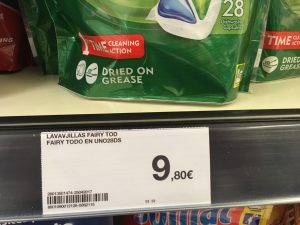 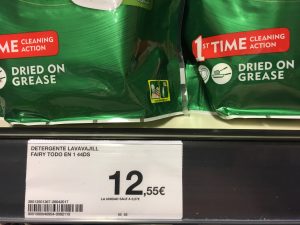 En la imagen de la izquierda, la bolsa de 44 pastillas, cuesta 12,55 € y debajo del precio pone que cada pastilla sale a 0,27 €.
¿Es cierto que cada pastilla cuesta 0,27 €, o nos están engañando?
¿Cuál es el precio real de cada pastilla?
Si cada pastilla costara 0,27 €, ¿cuánto deberíamos pagar por la bolsa? ¿Cuánto nos ahorraríamos?
En la imagen de la derecha, la bolsa de 28 pastillas, cuesta 9,80 €.
4. ¿Cuál es el precio de cada pastilla?
5. Para ese precio por pastilla, si la bolsa tuviera 44 unidades, ¿cuánto me costaría?
6. ¿Qué bolsa me interesa comprar más?
6. APROXIMACIÓN. ERRORES.
Truncamiento (a las décimas, centésimas,…)

1,22922			192,394
Redondeo (a las décimas, centésimas,…)

1,22922			192,394
6. APROXIMACIÓN. ERRORES.
Error cometido al truncar o al redondear

1,22922			192,394
6. APROXIMACIÓN. ERRORES.
14. Responde las siguientes cuestiones sobre truncamiento:
Trunca a las décimas       a) 1´3548                 b) 32´7697 
 
Trunca a las centésimas  a) 23´456                 b) 197´324 
 
Trunca a las milésimas
                                             a) 1´9823                 
                                             b) 1´234321 

Escribe 2 números que truncados a las centésimas den como resultado 7´43
6. APROXIMACIÓN. ERRORES.
15. Responde las siguientes cuestiones sobre redondeo:
Redondea a las décimas       a) 1´3548           b) 32´7697 
 
Redondea a las centésimas  a) 23´456           b) 197´324 
 
Redondea a las milésimas
                                             a) 1´9823                 
                                             b) 1´234321 

Escribe 2 números que redondeados a las centésimas den como resultado 7´43
6. APROXIMACIÓN. ERRORES.
16. Completa en tu cuaderno la siguiente tabla:
¿Qué error has cometido al redondear a las décimas los números 2´314, 1´325 y 1´665?.

Eabs1=                     Eabs2=                      Eabs3=
6. APROXIMACIÓN. ERRORES.
7. RELACIÓN DECIMALES Y FRACCIONES
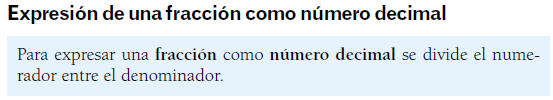 7. RELACIÓN DECIMALES Y FRACCIONES
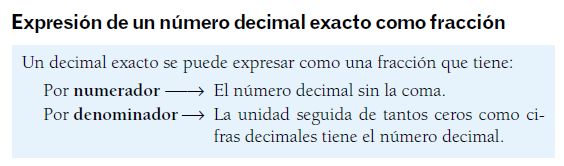 RELACIÓN DECIMALES Y FRACCIONES
Expresión de un número decimal periódico como fracción
RELACIÓN DECIMALES Y FRACCIONES
RELACIÓN DECIMALES Y FRACCIONES
PROBLEMAS CON DECIMALES
21. Si un autobús ha consumido 35,26 litros en recorrer 430 km. ¿Cuál ha sido el consumo medio del autobús?.
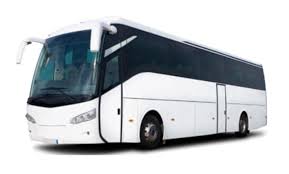 PROBLEMAS CON DECIMALES
22. En la frutería hemos comprado 3 kg de peras a 1´60 €/kg, 2 kg de fresas a 1,55 €/kg y 4 kg de platanos a 1´2 e/kg. ¿Cuántos nos debe salir la cuenta?.
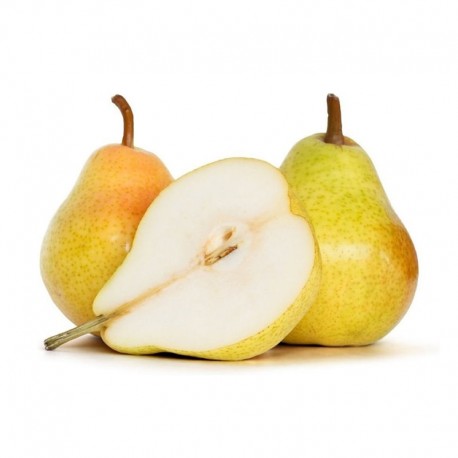 PROBLEMAS CON DECIMALES
23. Con 18 litros de vino se llenan 25 frascos. a) ¿Cuánto le cabe a cada frasco?.
b) Si cada frasco cuesta 1,20€ y los 18 l de vino valen 40€. ¿A qué precio saldrá el frasco con el vino incluido?.
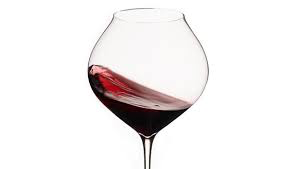 PROBLEMAS CON DECIMALES
24.Tenemos 54,5 kg de arroz y lo queremos meter en paquetes de 0´250 kg. ¿Cuántos paquetes necesitaremos?.
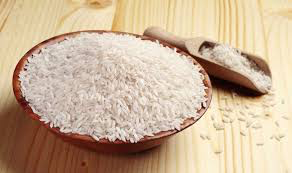 PROBLEMAS CON DECIMALES
25. Hemos comprado 4 lápices iguales que nos han costado 2´12€. También hemos comprado una libreta que costaba el triple que un lápiz. ¿Cuánto te has gastado y cuánto costaba la libreta?.
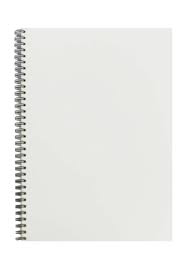 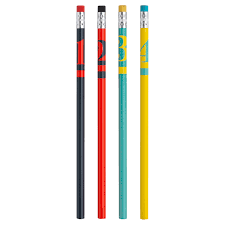 PROBLEMAS CON DECIMALES
26. En la ferretería hemos comprado 4´05 m de cuerda. Si la queremos cortar en trozos de 0´27 m. ¿Cuántos trozos tendremos de cuerda tendremos?.
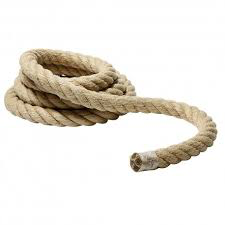 PROBLEMAS CON DECIMALES
27. En la fabrica de Coca Cola han preparado 3705´9 litros. Teniendo en cuenta que en cada bote de Coca Cola caben 33 cl, ¿Cuántos botes de Coca Cola llenarán?.
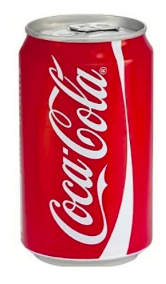 Notación Científica
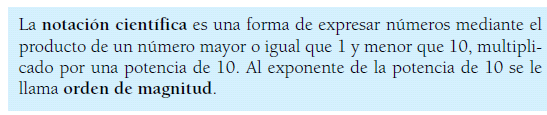 +         -
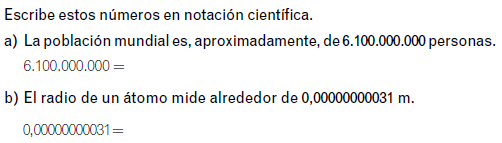 Ejemplos Notación Científica
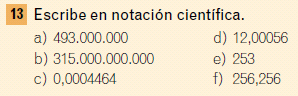 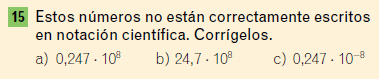 DEBERES Notación Científica
28. Escribe los siguientes números en notación científica
123456789        b) 123,456        c) 0,000123         

d) 0,01005000	    e)56000000      f) 0,00003  

34,521∙102         i) 0,052∙105          j)  121,5∙106 

k) 0,002∙10-2           l)  111∙104      m) 0,052∙10-5
Examen Repaso Operaciones con Enteros
1
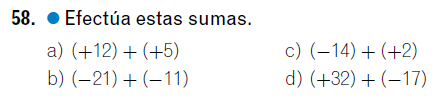 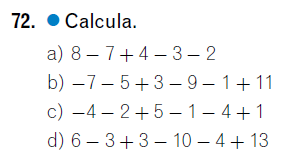 2
3
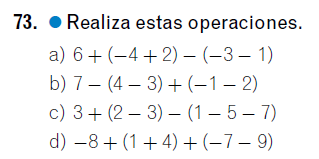 Examen Operaciones con Enteros
4
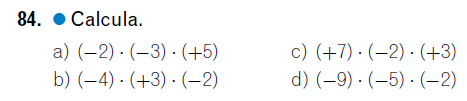 5
6
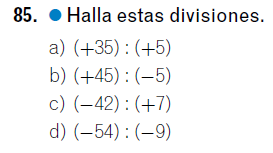 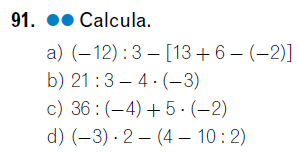 Soluciones Examen
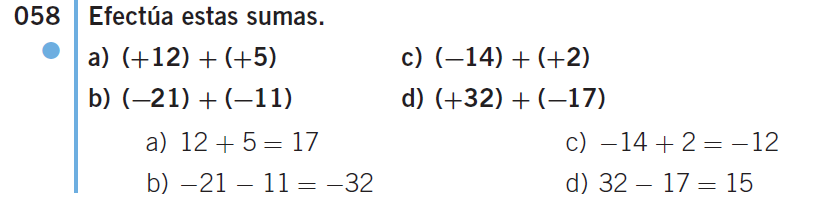 1
2
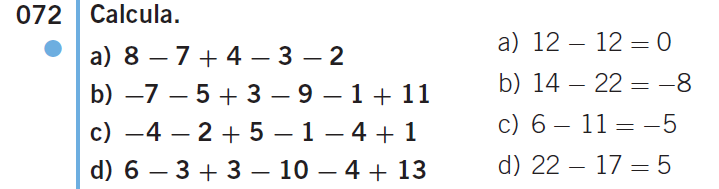 Soluciones Examen
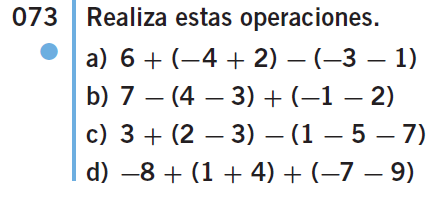 3
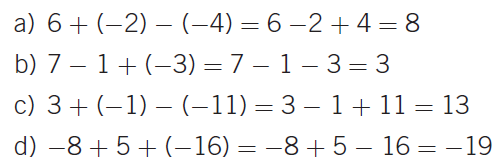 4
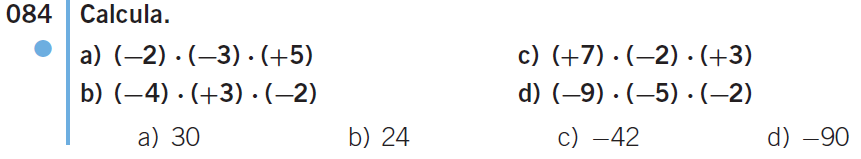 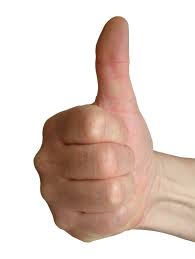 Soluciones Examen
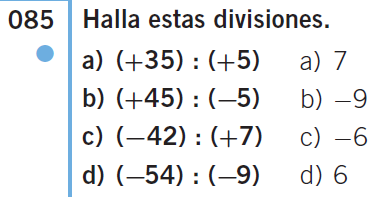 5
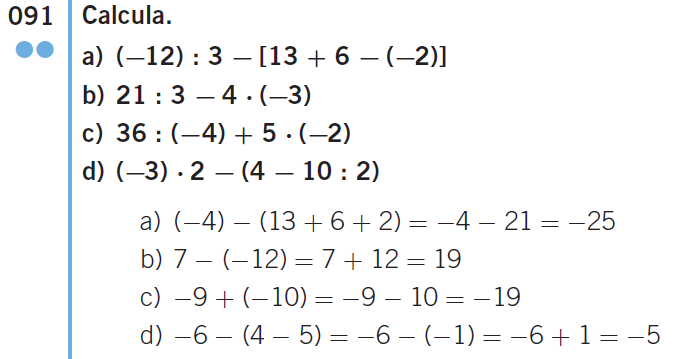 6